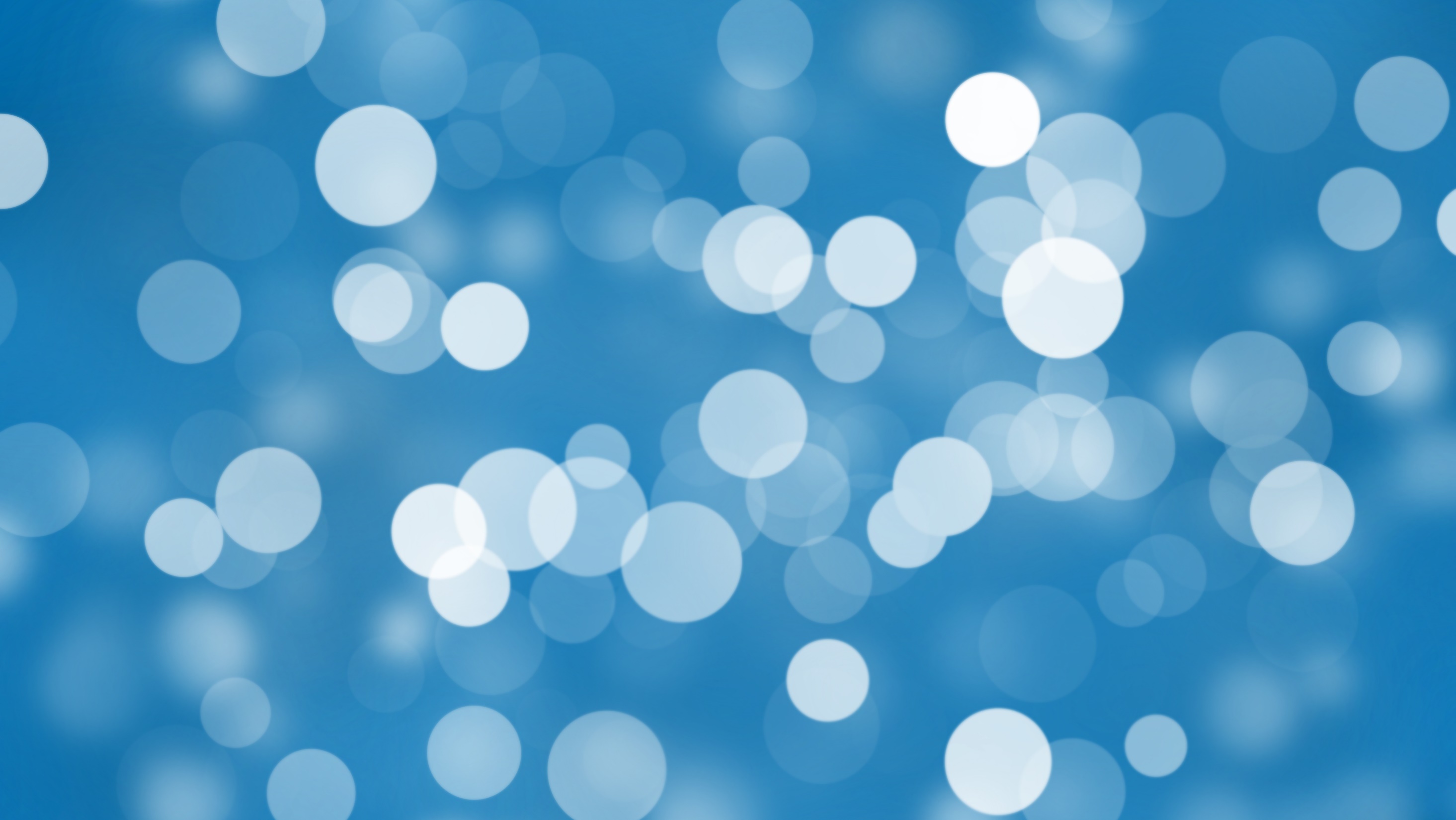 “The Wisdom That is From Above”
James 3:17-18
James 3:17-18
“17 But the wisdom that is from above is first pure, then peaceable, gentle, and easy to be intreated, full of mercy and good fruits, without partiality, and without hypocrisy. 18 And the fruit of righteousness is sown in peace of them that make peace”
2
[Speaker Notes: Jas. 3:13-16 - 13 Who is wise and understanding among you? let him show by his good life his works in meekness of wisdom. 14 But if ye have bitter jealousy and faction in your heart, glory not and lie not against the truth. 15 This wisdom is not a wisdom that cometh down from above, but is earthly, sensual, devilish. 16 For where jealousy and faction are, there is confusion and every vile deed.
Jas. 3:17-18 - 17 But the wisdom that is from above is first pure, then peaceable, gentle, easy to be entreated, full of mercy and good fruits, without variance, without hypocrisy. 18 And the fruit of righteousness is sown in peace for them that make peace.]
Introduction
In the 3rd Chapter of James he warns teachers - vs. 1
James warns of misuse of the tongue - vss. 2-12
Likened to a bit and rudder - vss. 3-4
A small member of the body but can be deadly - vss. 5-6
We can tame a beast but not the tongue - vss. 7-8
Must control the tongue and use it to bless men by teaching & obeying the truth of the gospel - vss. 9-12
Defines the Wise man in a 7-fold manner - vss. 13-18
3
[Speaker Notes: Jas. 3:1-12 

1 My brethren, be not many masters (teachers), knowing that we shall receive the greater condemnation. {condemnation: or, judgment}
 2 For in many things we offend all. If any man offend not in word, the same is a perfect man, and able also to bridle the whole body.
3 Behold, we put bits in the horses' mouths, that they may obey us; and we turn about their whole body.
4 Behold also the ships, which though they be so great, and are driven of fierce winds, yet are they turned about with a very small helm, whithersoever the governor listeth.
5 Even so the tongue is a little member, and boasteth great things. Behold, how great a matter a little fire kindleth! {a matter: or, wood}
6 And the tongue is a fire, a world of iniquity: so is the tongue among our members, that it defileth the whole body, and setteth on fire the course of nature; and it is set on fire of hell. {course: Gr. wheel}
7 For every kind of beasts, and of birds, and of serpents, and of things in the sea, is tamed, and hath been tamed of mankind: {kind: Gr. nature} {mankind: Gr. nature of man}
8 But the tongue can no man tame; it is an unruly evil, full of deadly poison.
9 Therewith bless we God, even the Father; and therewith curse we men, which are made after the similitude of God.
10 Out of the same mouth proceedeth blessing and cursing. My brethren, these things ought not so to be.
11 Doth a fountain send forth at the same place sweet water and bitter? {place: or, hole}
12 Can the fig tree, my brethren, bear olive berries? either a vine, figs? so can no fountain both yield salt water and fresh.]
1
Pure
is
“Pure” (hagnos) - “pure, chaste, modest, innocent, blameless”- Moulton
Like the undefiled chastity of a virgin bride
2 Corinthians 11:2
The Christian’s religion must be pure
James 1:27
Heavenly wisdom is free from stains & blemishes of sin & not producing anything evil - PURE
The wisdom from above
4
[Speaker Notes: 2 Cor. 11:2 ASV - For I am jealous over you with a godly jealousy: for I espoused you to one husband, that I might present you as a pure (chaste) virgin to Christ.
Jas 1:27 - Pure religion and undefiled before God and the Father is this, To visit the fatherless and widows in their affliction, and to keep himself unspotted from the world.]
2
Peaceable
is
“Peaceable” (eirenikos) - “pertaining to peace; peaceable, disposed to peace and concord”
 Moulton
James is critical of the factious, falsely claiming they were wise - James 3:14; 4:1-3
Heavenly wisdom produces peace
Proverbs 3:13-17
The wisdom from above
5
[Speaker Notes: Jas. 3:14 - But if ye have bitter envying and strife in your hearts, glory not, and lie not against the truth.
Jas. 4:1-3 - Whence come wars and whence come fightings among you? come they not hence, even of your pleasures that war in your members? 2 Ye lust, and have not: ye kill, and covet, and cannot obtain: ye fight and war; ye have not, because ye ask not. 3 Ye ask, and receive not, because ye ask amiss, that ye may spend it in your pleasures.
Prov. 3:13-17 - Happy is the man that findeth wisdom, And the man that getteth understanding. 14 For the gaining of it is better than the gaining of silver, And the profit thereof than fine gold. 15 She is more precious than rubies: And none of the things thou canst desire are to be compared unto her. 16 Length of days is in her right hand; In her left hand are riches and honor. 17 Her ways are ways of pleasantness, And all her paths are peace.]
3
Gentle
is
“Gentle” (epieikes) - “fair, reasonable; gentle, mild, patient” - Moulton 
The gentle are kind and not seeking opportunity to undermine or destroy
Jesus give us the example of this heavenly wisdom and described as one who was meek and gentle
2 Corinthians 10:1; cf. Matthew 5:5
The wisdom from above
6
[Speaker Notes: 2 Cor. 10:1 - Now I Paul myself beseech you by the meekness and gentleness of Christ, who in presence am base among you, but being absent am bold toward you: 
Matt. 5:5 - Blessed are the meek: for they shall inherit the earth.]
4
Easy to Be Entreated
is
“Easy to be entreated” (epithets) -  “easily persuaded, pliant (i.e., flexible, adaptable, yielding readily to influence or domination; compliant) - Moulton
This wisdom seeks the good of others, not self
Willing to yield to others, while not compromising the truths of God’s Word
This a fruit of true humility - 1 Peter 5:6
The wisdom from above
7
[Speaker Notes: 1 Pet. 5:6 - Humble yourselves therefore under the mighty hand of God, that he may exalt you in due time:]
5
Full of Mercy and Good Fruits
is
“Full of mercy and good fruits” - these are merciful (eleos) - “pity, mercy, compassion” - Moulton
The wicked will walk all over you to get what they want
The wise are able to see the needs of others and feel their pain and suffering - 1 John 3:17
Acts of mercy are the “fruits” this wisdom produces
James 2:8-13
The wisdom from above
8
[Speaker Notes: 1 Jn. 3:17 - But whoso hath this world's good, and seeth his brother have need, and shutteth up his bowels of compassion from him, how dwelleth the love of God in him?
Jas. 2:8-13 - If ye fulfil the royal law according to the scripture, Thou shalt love thy neighbour as thyself, ye do well: 9 But if ye have respect to persons, ye commit sin, and are convinced of the law as transgressors. 10 For whosoever shall keep the whole law, and yet offend in one point, he is guilty of all. 11 For he that said, Do not commit adultery, said also, Do not kill. Now if thou commit no adultery, yet if thou kill, thou art become a transgressor of the law.12 So speak ye, and so do, as they that shall be judged by the law of liberty. 13 For he shall have judgment without mercy, that hath shewed no mercy; and mercy rejoiceth against judgment.]
6
Without Partiality
is
“Without variance” (adiakritos) - “undistinguishing, impartial” - Moulton
Not judging one on the outward appearance or their status in life - James 2:1-7
This means to show no favoritism or discrimination against another in any matter - Galatians 3:27-28
Salvation is based on obedience to the truth, not race or gender - Acts 17:30
The wisdom from above
9
[Speaker Notes: Jas 2:1-7 - My brethren, have not the faith of our Lord Jesus Christ, the Lord of glory, with respect of persons. 2 For if there come unto your assembly a man with a gold ring, in goodly apparel, and there come in also a poor man in vile raiment;  3 And ye have respect to him that weareth the gay clothing, and say unto him, Sit thou here in a good place; and say to the poor, Stand thou there, or sit here under my footstool: 4 Are ye not then partial in yourselves, and are become judges of evil thoughts? 5 Hearken, my beloved brethren, Hath not God chosen the poor of this world rich in faith, and heirs of the kingdom which he hath promised to them that love him? 6 But ye have despised the poor. Do not rich men oppress you, and draw you before the judgment seats? 7 Do not they blaspheme that worthy name by the which ye are called? 
Gal 3:27-28 - For as many of you as have been baptized into Christ have put on Christ. 28 There is neither Jew nor Greek, there is neither bond nor free, there is neither male nor female: for ye are all one in Christ Jesus.
Acts 17:30 - And the times of this ignorance God winked at; but now commandeth all men every where to repent:]
7
Without Hypocrisy
is
“Without hypocrisy” (anupokritos) - “unfeigned, real, sincere” - Moulton
This wisdom is not disguised - it is real and genuine
There are no secret motives, actions or deception
Such wisdom is not out to impress people
It is simply what they are…
What you see is what you get! - 1 Peter 1:22; 1 John 3:18
The wisdom from above
10
[Speaker Notes: 1 Pet. 1:22 - Seeing ye have purified your souls in obeying the truth through the Spirit unto unfeigned love of the brethren, see that ye love one another with a pure heart fervently:
1 Jn. 3:18 - My little children, let us not love in word, neither in tongue; but in deed and in truth]
Pure
Peaceable
Gentle
Easy to Be Entreated
Full of Mercy and Good Fruits
Without Partiality
Without Hypocrisy
is
The wisdom from above
REVIEW
11
James 3:18
“18 And the fruit of righteousness is sown in peace of them that make peace”
CONCLUSION
Seek the Wisdom From Above!
12
[Speaker Notes: Eph. 4:1-3 - I therefore, the prisoner of the Lord, beseech you that ye walk worthy of the vocation wherewith ye are called, {of the Lord: or, in the Lord} 2 With all lowliness and meekness, with longsuffering, forbearing one another in love; 3 Endeavouring to keep the unity of the Spirit in the bond of peace. 4 There is one body, and one Spirit, even as ye are called in one hope of your calling; 5 One Lord, one faith, one baptism, 6 One God and Father of all, who is above all, and through all, and in you all.]
Alien sinners must…
Hear the Gospel – Romans 10:17
Believe the Gospel – John 8:24
Repent of Your Sins – Acts 17:30
Confess Your Faith in Christ Before Men – Matthew 10:32
Be Baptized in Water to Wash Away Thy Sins – Acts 2:38
Erring children of God must…
Repent & Pray for Forgiveness – Acts 8:21-23
Christians must live “faithful unto death”
Revelation 2:10
“…what shall we do?” Acts 2:37
13
[Speaker Notes: Acts 2:37 - Now when they heard this, they were pricked in their heart, and said unto Peter and to the rest of the apostles, Men and brethren, what shall we do?
Rom. 10:17 - So then faith cometh by hearing, and hearing by the word of God.
Jn. 8:24 -  I said therefore unto you, that ye shall die in your sins: for if ye believe not that I am he, ye shall die in your sins.
Acts. 17:30-31 - And the times of this ignorance God winked at; but now commandeth all men every where to repent: 31 Because he hath appointed a day, in the which he will judge the world in righteousness by that man whom he hath ordained; whereof he hath given assurance unto all men, in that he hath raised him from the dead.
Matt. 10:32 - Whosoever therefore shall confess me before men, him will I confess also before my Father which is in heaven.
Acts 2:38 - When Peter said unto them, Repent, and be baptized every one of you in the name of Jesus Christ for the remission of sins, and ye shall receive the gift of the Holy Ghost
Acts 8:21-23 - Thou hast neither part nor lot in this matter: for thy heart is not right in the sight of God. 22 Repent therefore of this thy wickedness, and pray God, if perhaps the thought of thine heart may be forgiven thee. 23 For I perceive that thou art in the gall of bitterness, and in the bond of iniquity.
Rev. 2:10 - Fear none of those things which thou shalt suffer: behold, the devil shall cast some of you into prison, that ye may be tried; and ye shall have tribulation ten days: be thou faithful unto death, and I will give thee a crown of life.]